Les 5 over partners en geld
Leerjaar 1	| periode 2 
Stad en Wijk 	| les 5  Dinsdag         	|10-1-2023
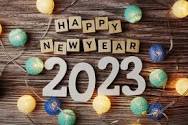 Mijn Leefomgeving 
Expertles Stad en wijk
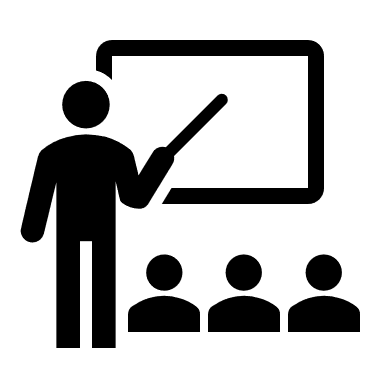 Groep
Leerjaar 1
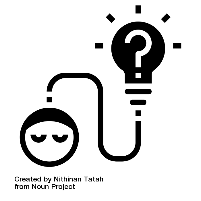 Begrippen
Sociaal ondernemen
Sociale leefbaarheid 
Subsidies
Profit 
Non-profit 
Not-for-profit
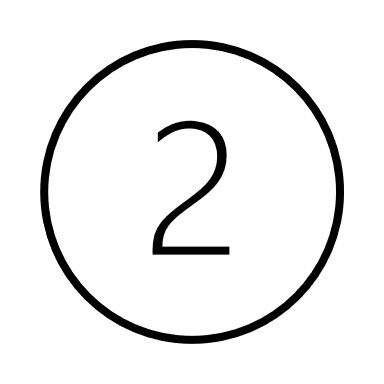 Periode 
Periode 2
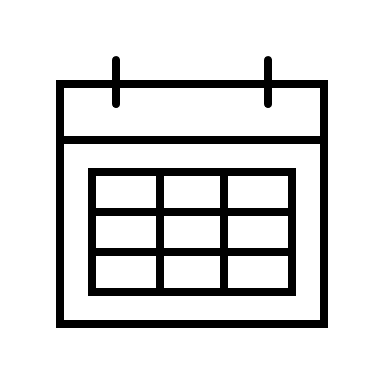 Les en datum
Les 5 van di 10-1-2023
Programma vandaag

a. Partners in de wijk 
b. Subsidies aanvragen
Sociaal ondernemen
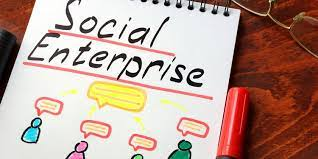 Er zijn verschillende definities van sociaal ondernemen. De rode draad hierin is dat sociale ondernemingen primair en expliciet een maatschappelijk doel nastreven en een maatschappelijk probleem willen oplossen.

Kenmerkend is ook dat deze ondernemingen economisch zelfstandig zijn, hun geld uit de markt halen en niet (volledig) afhankelijk van subsidies, schenkingen en donaties. 

BRON = Kamer van Koophandel
Mud Jeans gestart: Een bedrijf dat hergebruik van kleding(grondstoffen) wil stimuleren.

Kromkomber
In onderstaand schema zie je het verschil tussen sociale ondernemingen en gewone bedrijven en goede doelen:
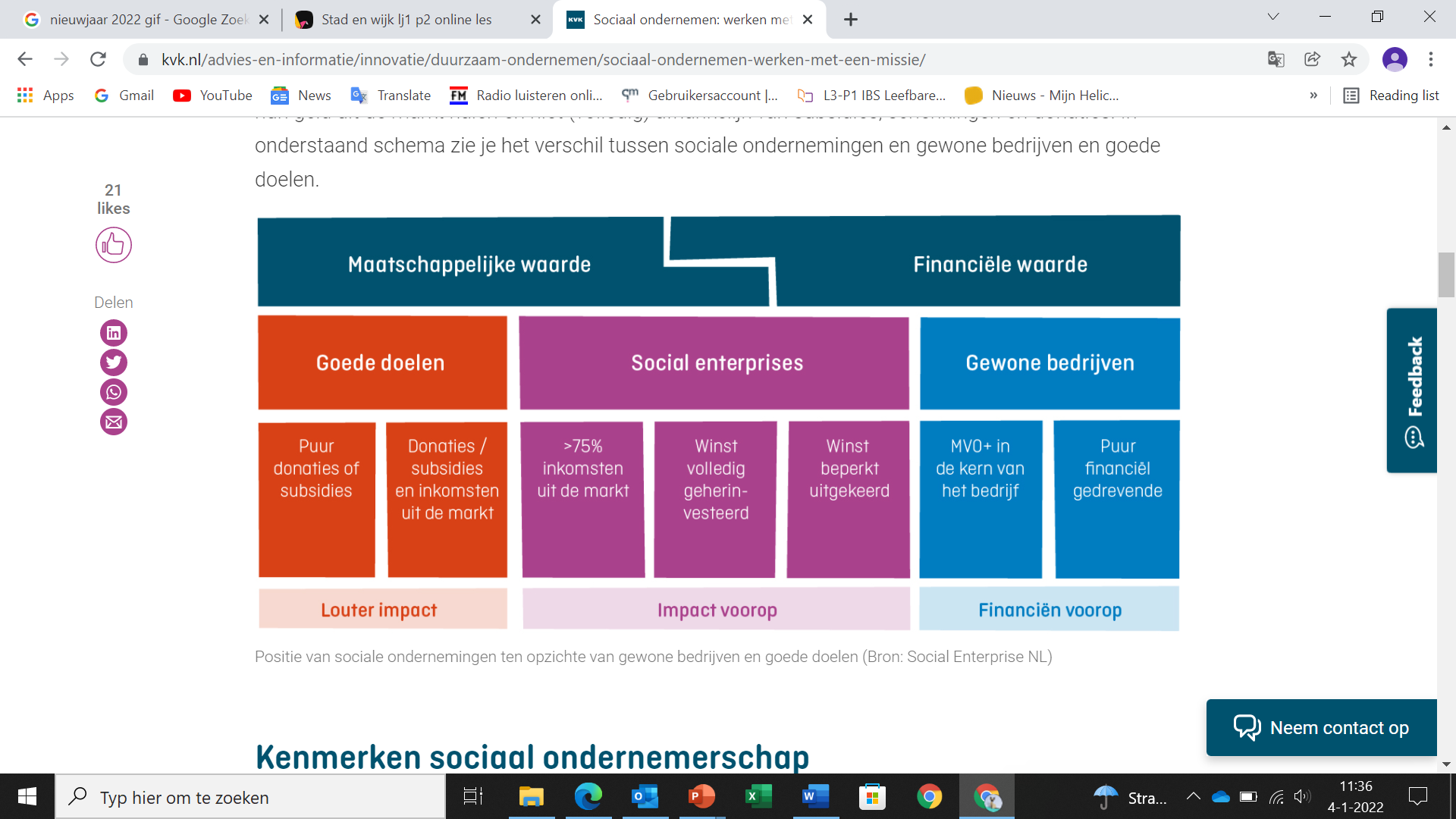 Non-profit
Not-for-profit
Profit
Hoezo partners en geld? Organiseren van activiteiten of projecten:
Partners in de wijk
Wat is je doel of opdracht?
Bedrijven
Bewonersgroepen
Gemeente
Verenigingen
Culturele instellingen
Wijkcentrum en welzijnsorganisatie
Gezondheidszorg
Sociale wijkteams
kinderopvang
Onderwijs
[Speaker Notes: Doelen van een sociaal wijkteam zijn: * Participatie van bewoners, sociale samenhang en onderlinge hulp in buurt of wijk bevorderen. * Ondersteunen van bewoners bij kwesties op alle levensgebieden; deze snel, licht, gericht en in samenhang oppakken. * Een contactgelegenheid of toegankelijke plek bieden waar alle bewoners in de wijk met hun vragen en ideeën terecht kunnen (voorportaal). * Het versterken van de eigen kracht en het ‘zelfoplossend vermogen’ van bewoners. * Het voorzien in toegang tot intensievere of specialistische vormen van ondersteuning. * Meer specialistische, duurdere hulp uit de tweede lijn terugdringen.]
Opdracht 1
Welke partners in de wijk (organisaties, bedrijven, bewoners) kun je betrekken bij je activiteiten?
Sociale leefbaarheid
5 Casussen
Sociale leefbaarheid
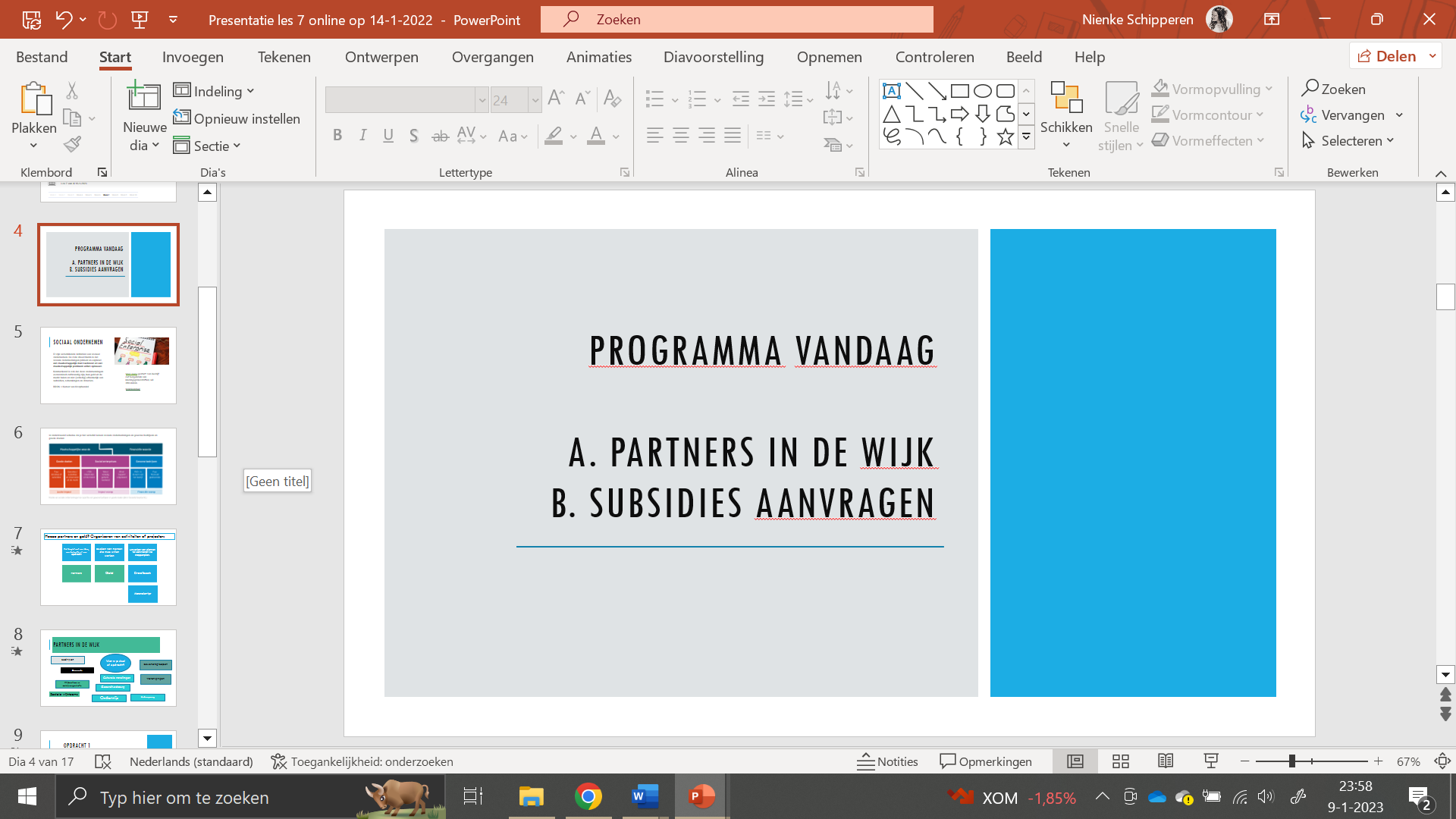 Deel 2 van deze les: Geld
Wat is je doel of opdracht?
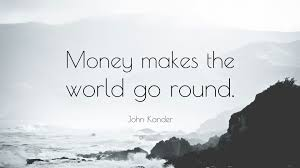 Waar heb je geld voor nodig?
Hoeveel?
Wat kun je op een andere manier regelen?
Hoe kom je daar aan?!
[Speaker Notes: Doelen van een sociaal wijkteam zijn: * Participatie van bewoners, sociale samenhang en onderlinge hulp in buurt of wijk bevorderen. * Ondersteunen van bewoners bij kwesties op alle levensgebieden; deze snel, licht, gericht en in samenhang oppakken. * Een contactgelegenheid of toegankelijke plek bieden waar alle bewoners in de wijk met hun vragen en ideeën terecht kunnen (voorportaal). * Het versterken van de eigen kracht en het ‘zelfoplossend vermogen’ van bewoners. * Het voorzien in toegang tot intensievere of specialistische vormen van ondersteuning. * Meer specialistische, duurdere hulp uit de tweede lijn terugdringen.]
Hoe kom je aan geld?!
Inkomsten uit bv. verkoop, levering van een dienst of deelnemersbijdrage
Subsidie van bv. de gemeente
Donaties of een gift van bv. gelijkgestemden
Inkomsten uit speciale acties of sponsoracties
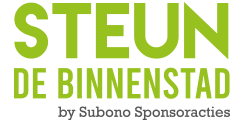 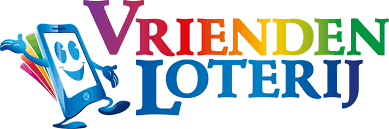 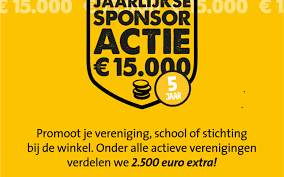 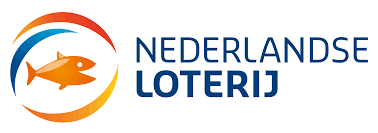 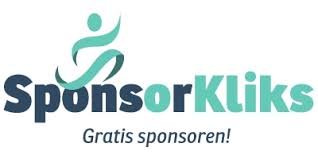 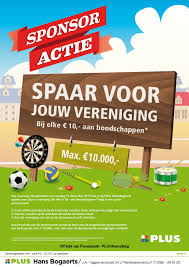 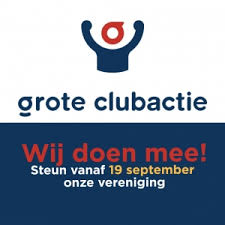 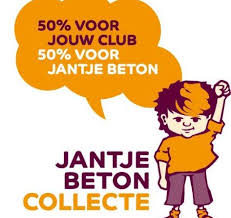 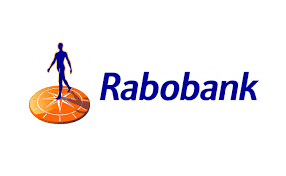 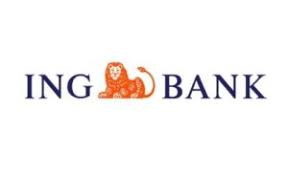 Subsidieland
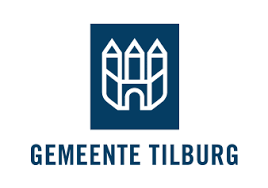 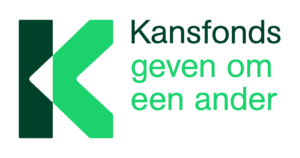 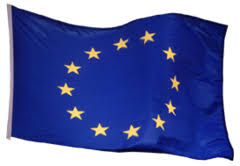 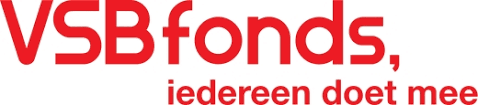 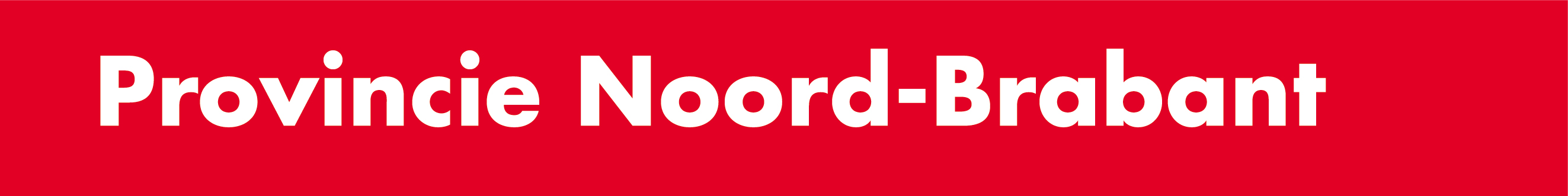 Subsidies aanvragen
Opdracht 2: terug naar je eigen groepje: 
a. Waarvoor heb je voor jouw organisatie of activiteiten geld nodig?
Salaris 
Materialen
Activiteiten 
Diensten
Randvoorwaarden
Training 
Anders nl. 
 b. Hoe kom je aan dat geld? Waar kun je eventueel subsidie aanvragen?
Tot slot: Nodig voor een Subsidieaanvraag
In ieder geval: 

Begeleidende brief met een duidelijke motivatie van je aanvraag

Duidelijke omschrijving van je organisatie of project
Stuur een projectplan mee bij een aanvraag voor een project
Stuur een beleids- en activiteitenplan mee bij een aanvraag voor een organisatie

Statuten van de aanvragende rechtspersoon (recent exemplaar)

Begroting
https://www.fondswervingonline.nl/nieuws/dit-moet-je-altijd-meesturen-met-een-subsidieaanvraag = bron
[Speaker Notes: In de exploitatiebegroting wordt duidelijk welke omzet je minimaal moet halen om de kosten te dekken en winst te maken. Je stelt deze begroting op voor jezelf en ook wel voor externe financiers. De exploitatiebegroting is een onderdeel van het financieel plan.]
Begrippenlijst maken
In iedere les staan de begrippen die behandeld worden. 
Maakt een begrippenlijst

Volgende week gaan we hier mee aan de slag
Afronden
Wat is sociaal ondernemen 
Wat is het verschil tussen non-profit en not-for-profit
Hoe kom je aan geld



Voor volgende week BEGRIPPEN!!!!
Bedankt voor de aandacht!
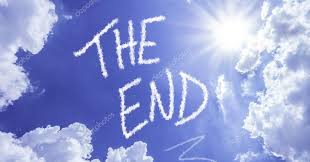